Презентация проекта-исследования


Семейные посиделки
«Мы за чаем не скучаем».


Автор : Истомина Н.А.
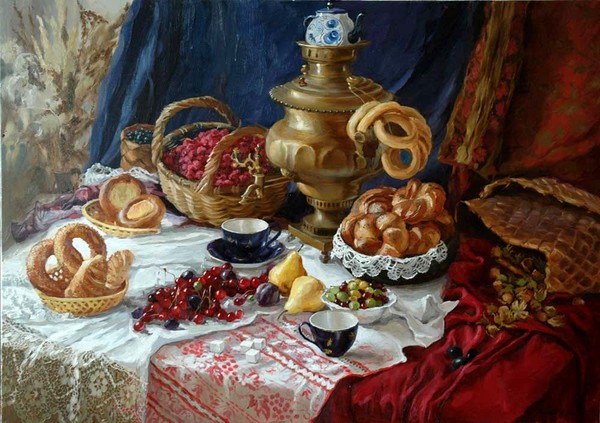 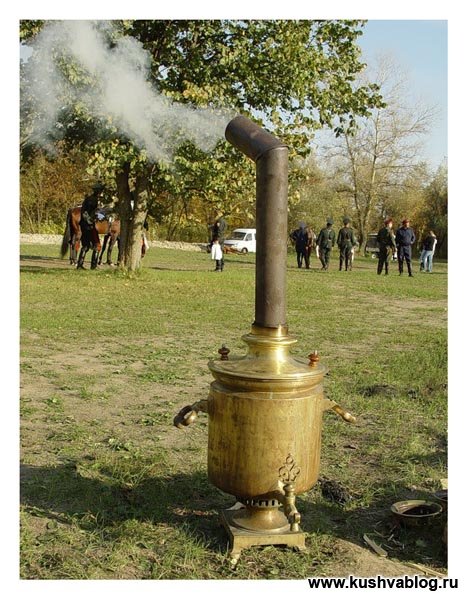 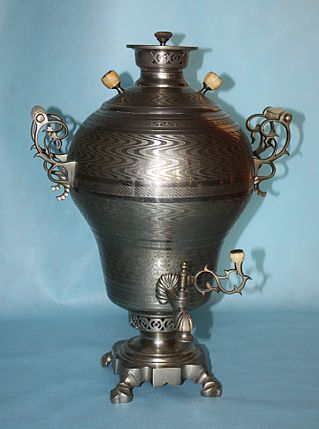 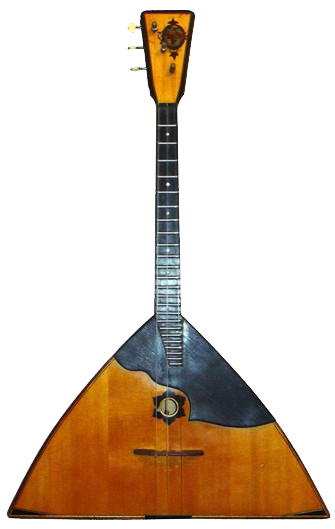 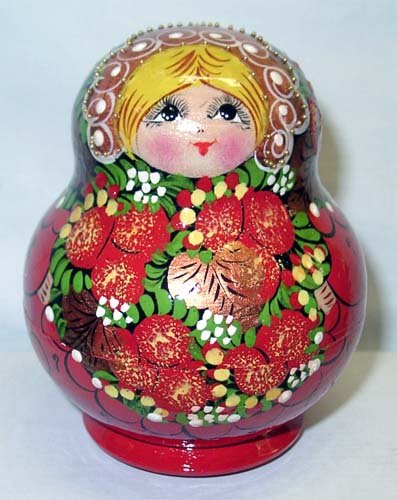 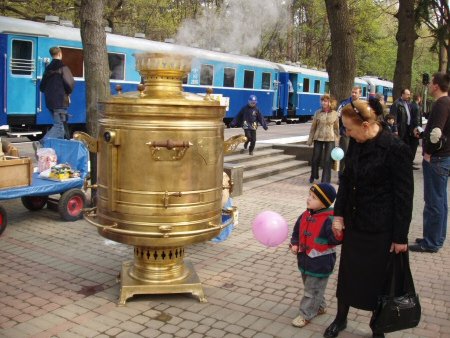 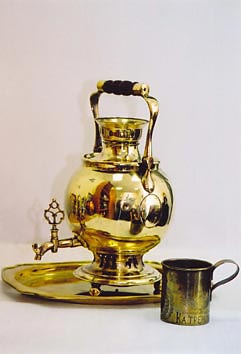 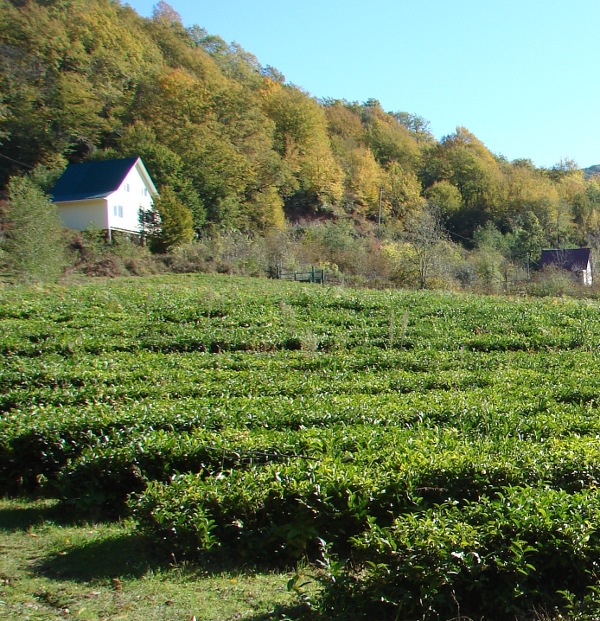 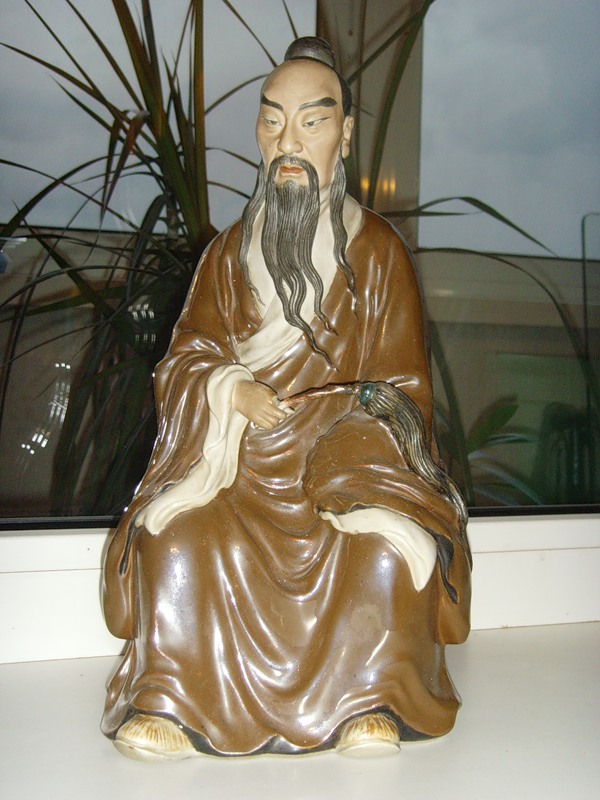 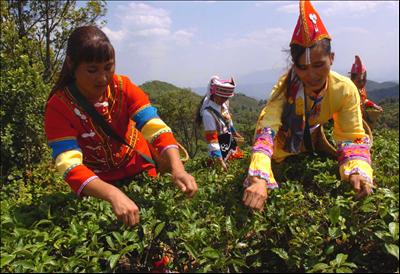 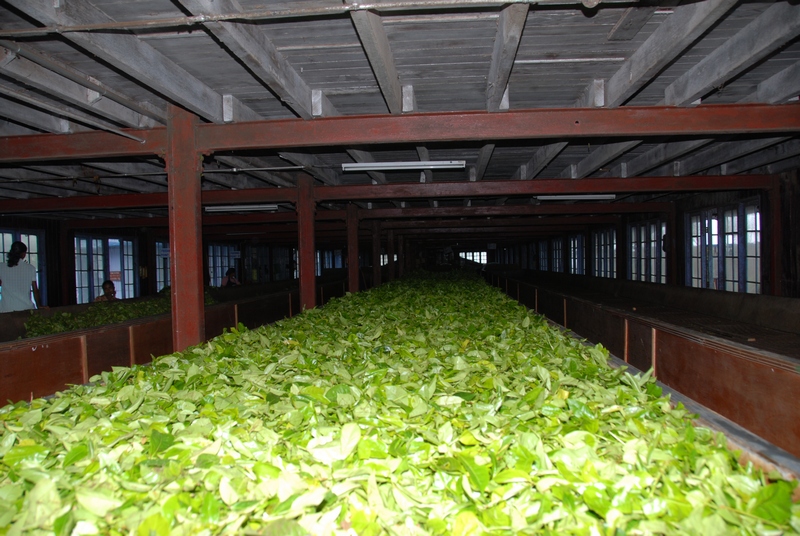 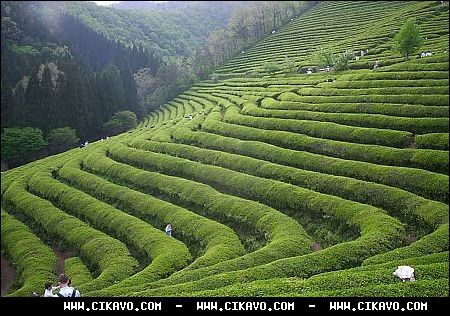 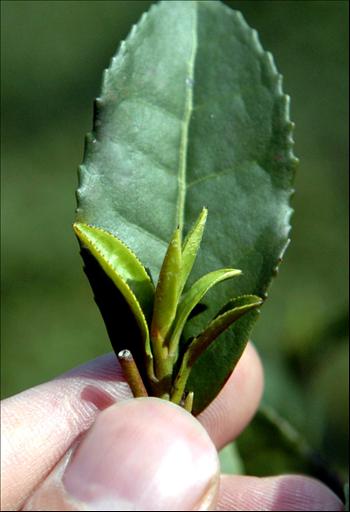 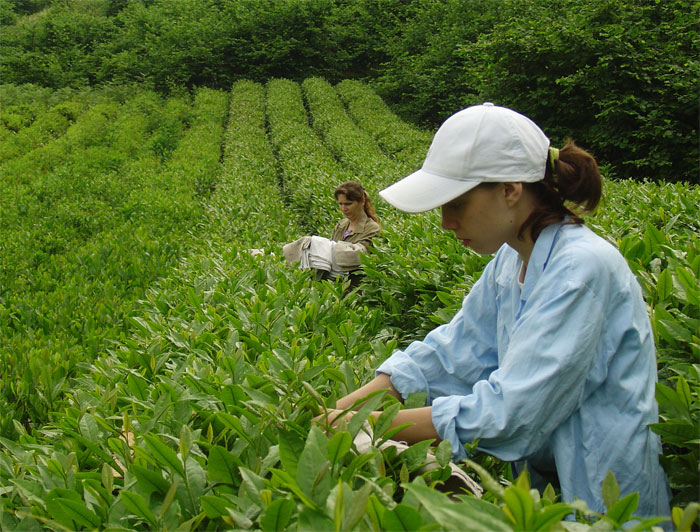 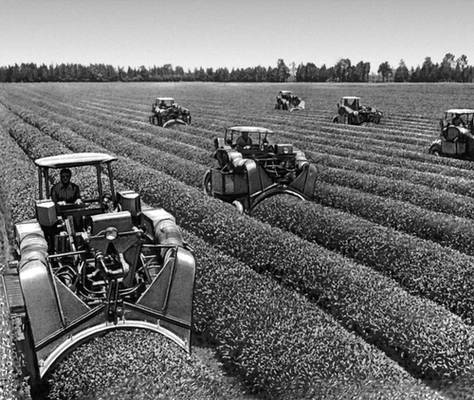 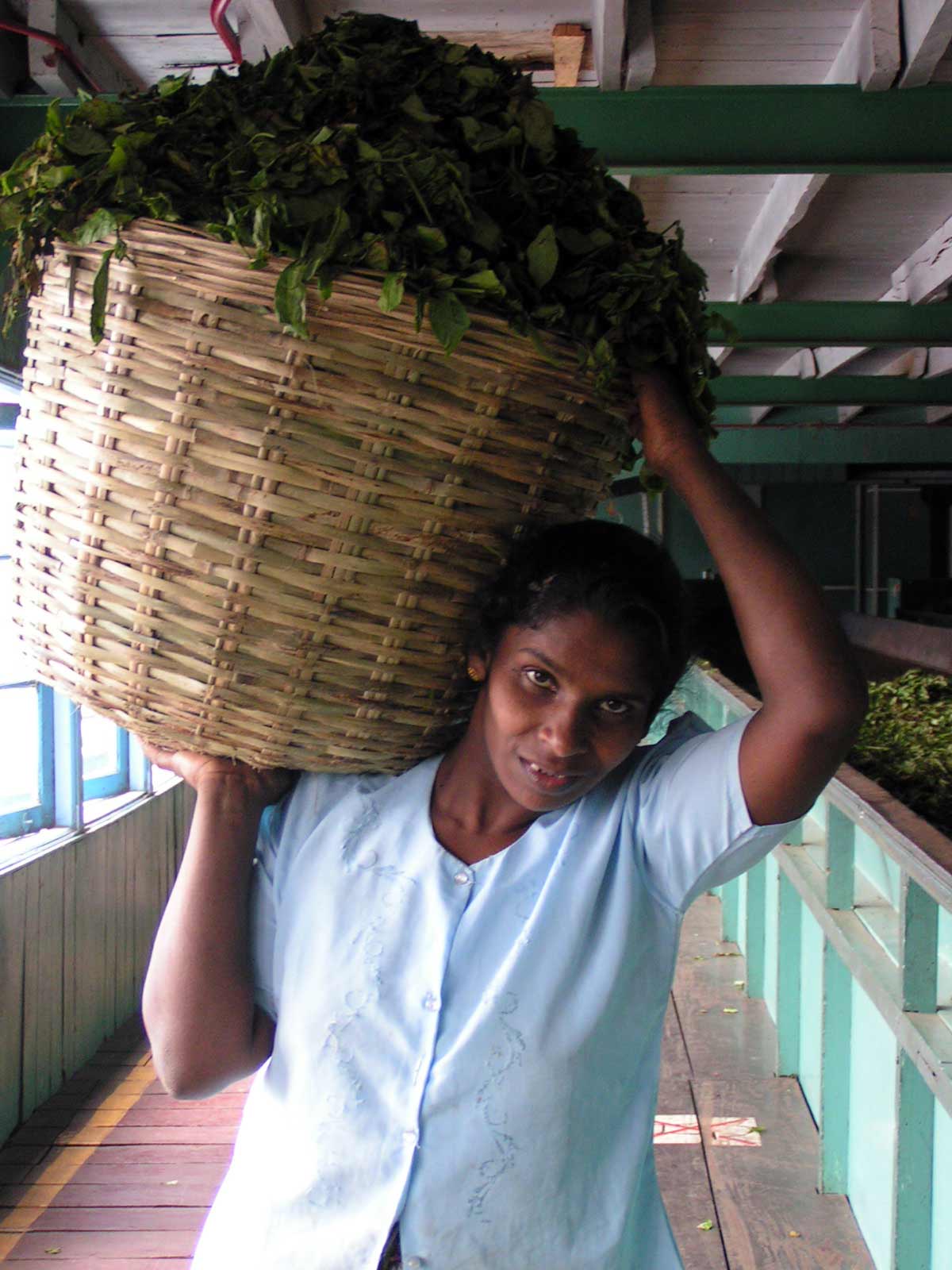 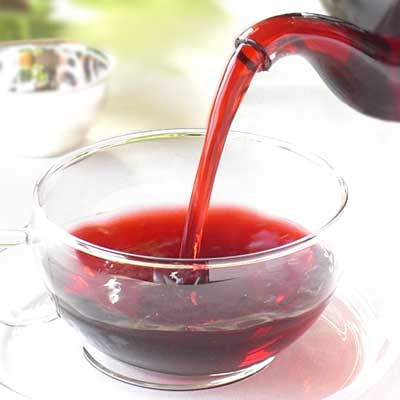 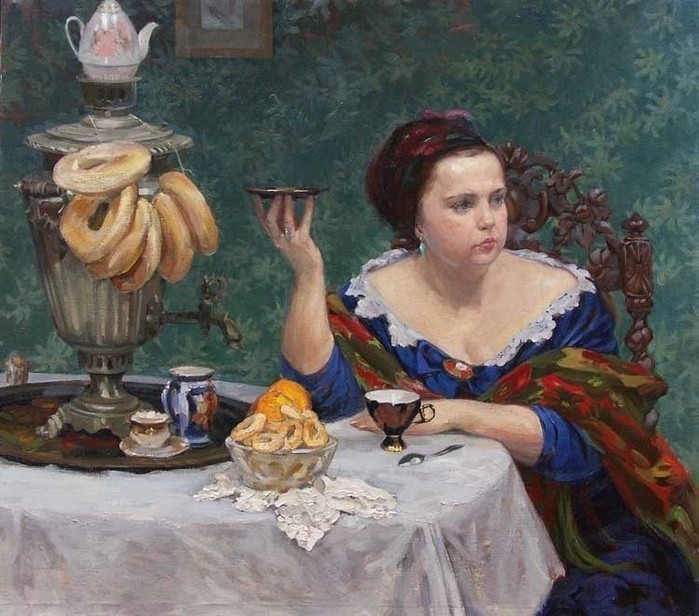 www.24open.ru
www.liveinternet.ru
www.britannica.com
Конец